Газетаподготовительной группы №2Январь
План работы группы на январь 2015 года.
С новым годом,Рождеством и Крещением!
В январский день искрится снег,На солнце золотом играет.В Крещенье каждый человекОт Бога чуда ожидает.Пусть светлым будет этот миг,И сердце радостью взорвётся.Господь пусть вас благословитИ своей милостью коснётся!
Конкурс « Новогодняя книга 
группы».( Уважаемые родители , просим принять участие в оформление книги: от вас – фотографии ,как вы совместно с детьми готовитесь к встречи Нового года,а так же как вы его провели ; Сказки,стихи,рассказы  собственного сочинения;  рисунки ).                                 Планируем  Новогодние    каникулы!                            Новый   год  ждут все. В нашем  распоряжении  одиннадцать дней ,чтобы  отдохнуть и повеселиться.Праздник должен  запомниться. Вас ждёт  масса  забавных  ситуаций, неожиданных  перевоплощений  ,поэтому обязательно приготовьте  фотоаппарат и видеокамеру . Держите  их  всегда под  рукой , чтобы  успеть  запечатлеть  все  неожиданные  и  забавные  моменты.  Потом вы  вместе  с детьми  оформите  страницу  с фотографиями .
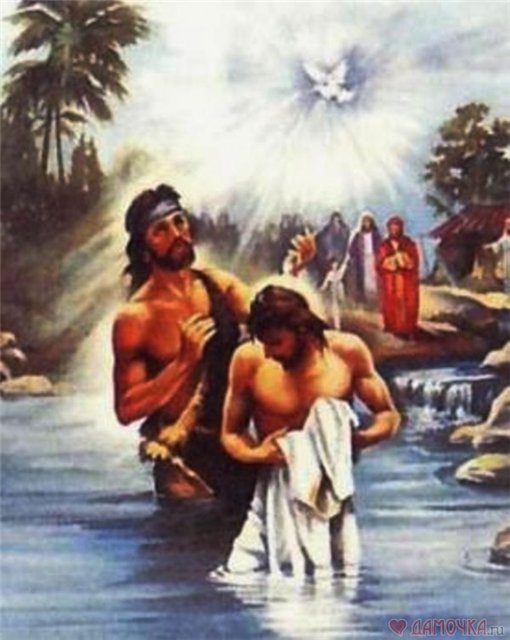